Bildungszielplanung 2024
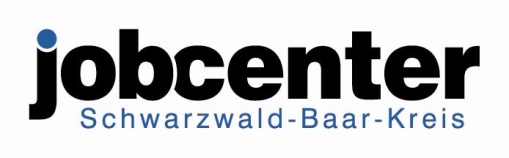 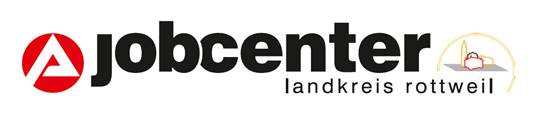 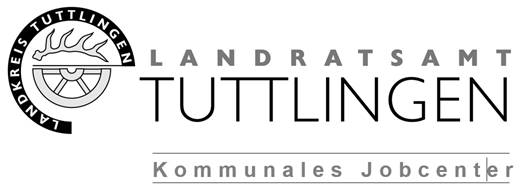 Arbeitsmarkt
Der Arbeitsmarkt des Agenturbezirks Rottweil – Villingen-Schwenningen mit seinen drei Landkreisen Schwarzwald-Baar-Kreis, Rottweil und Tuttlingen ist geprägt von Veränderung durch die Megatrends Transformation, Digitalisierung und Dekarbonisierung. 

Die Sozialversicherungspflichtig Beschäftigten im Bezirk weisen in ihren Berufen eines der höchsten Substituierbarkeitspotenziale in Baden-Württemberg auf (AA RW-VS: 47,7%, BaWü: 36,8%).

Weiterbildung am regionalen Arbeitsmarkt spielt daher eine zentrale Rolle, sowohl für die Erhaltung der Innovationsfähigkeit als auch für die Gestaltung des Strukturwandels.
Seite 2
Prämissen
Unsere Bildungszielplanung bildet die Schwerpunkte unserer Region ab, schlussendlich sollen aber immer die berechtigten Bedarfe unserer Kundinnen und Kunden unter Berücksichtigung der rechtlichen Rahmenbedingungen im Einzelfall umgesetzt werden. Das heißt, auch über die in der Bildungszielplanung beschriebenen Bedarfe hinaus können weitere Bildungsziele gefördert werden. 

Ein Schwerpunkt der Planung liegt auf abschlussorientierten Qualifizierungsmaßnahmen für Menschen die keinen oder (einen nicht mehr verwertbaren) Berufsabschluss haben. 

Ein weiteres Augenmerk liegt auf Personen, deren berufliche Anforderungen sich insbesondere durch die oben genannten Trends gravierend verändern. Das bezieht sich ausdrücklich auch auf Beschäftigte und deren Arbeitgeber/innen, deren Betrieb von den genannten Herausforderungen betroffen ist. 

Bildungsangebote sollen sich den veränderten Lernformen anpassen. Die Ausgestaltung des Bildungsangebots leistet einen Beitrag zur Vereinbarkeit von Familie und Beruf, aber auch von Beruf und Qualifizierung. Deshalb werden auch zertifizierte Qualifizierungen im virtuellen Klassenzimmer in Voll- und Teilzeit gefördert.

Damit auch Kund*innen von Qualifizierung profitieren können, bei denen der Besuch einer beruflichen Weiterbildung aufgrund von individuellen Hemmnissen erschwert ist, sollen sozialpädagogische Begleitung und (berufsbezogene) sprachliche Bestandteile in berufliche Weiterbildung integriert werden.
Seite 3
Digitale Schlüsselfähigkeiten
Seite 4
Bildungsziele IT
Seite 5
Bildungsziele gewerblich technisch
Seite 6
Bildungsziele gewerblich technisch
Seite 7
Bildungsziele Kaufmännische Fähigkeiten
Seite 8
Bildungsziele Gesundheit / Sozialpflegerisch
Seite 9
Bildungsziele Verkehr und Logistik
Seite 10